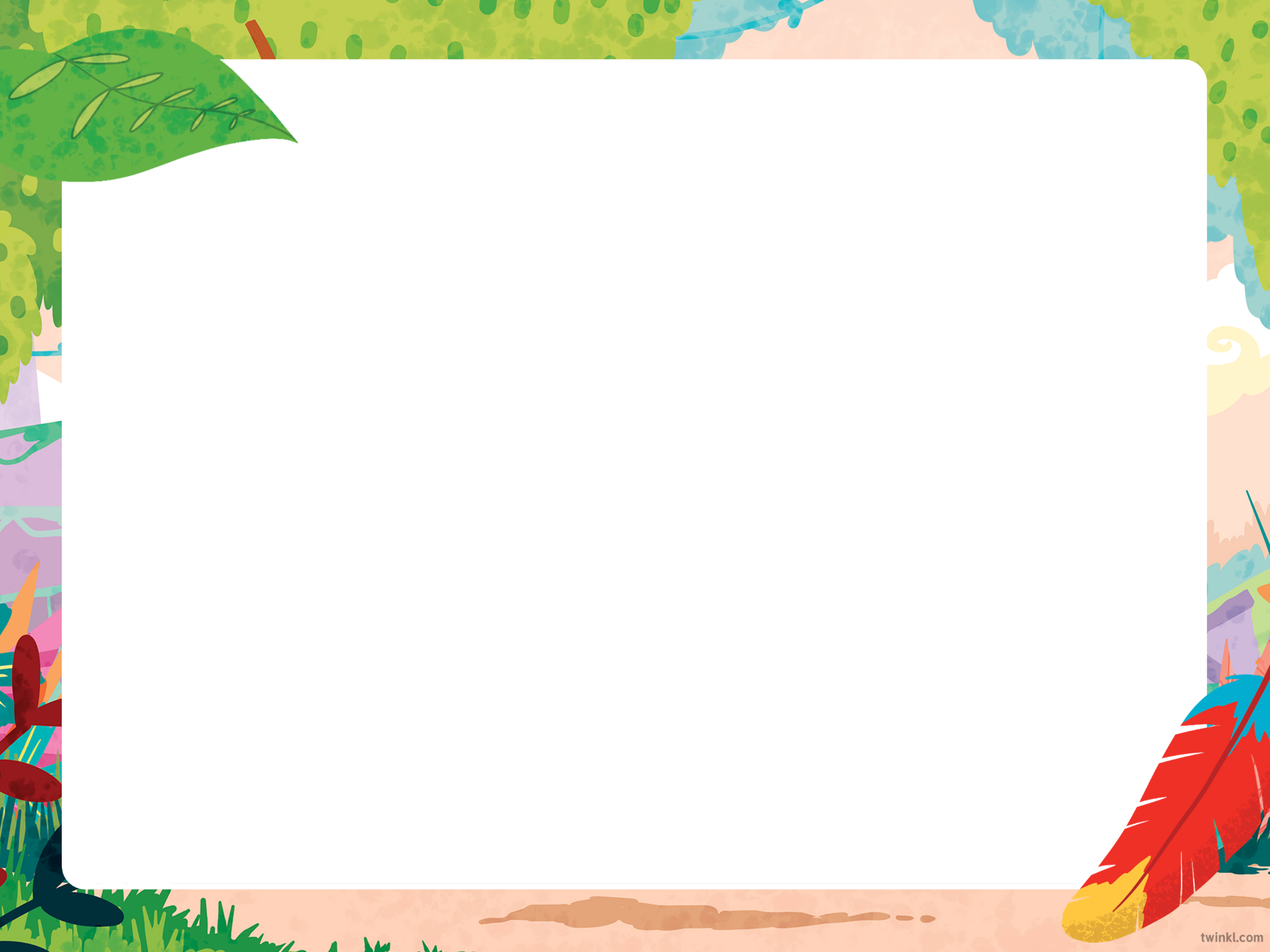 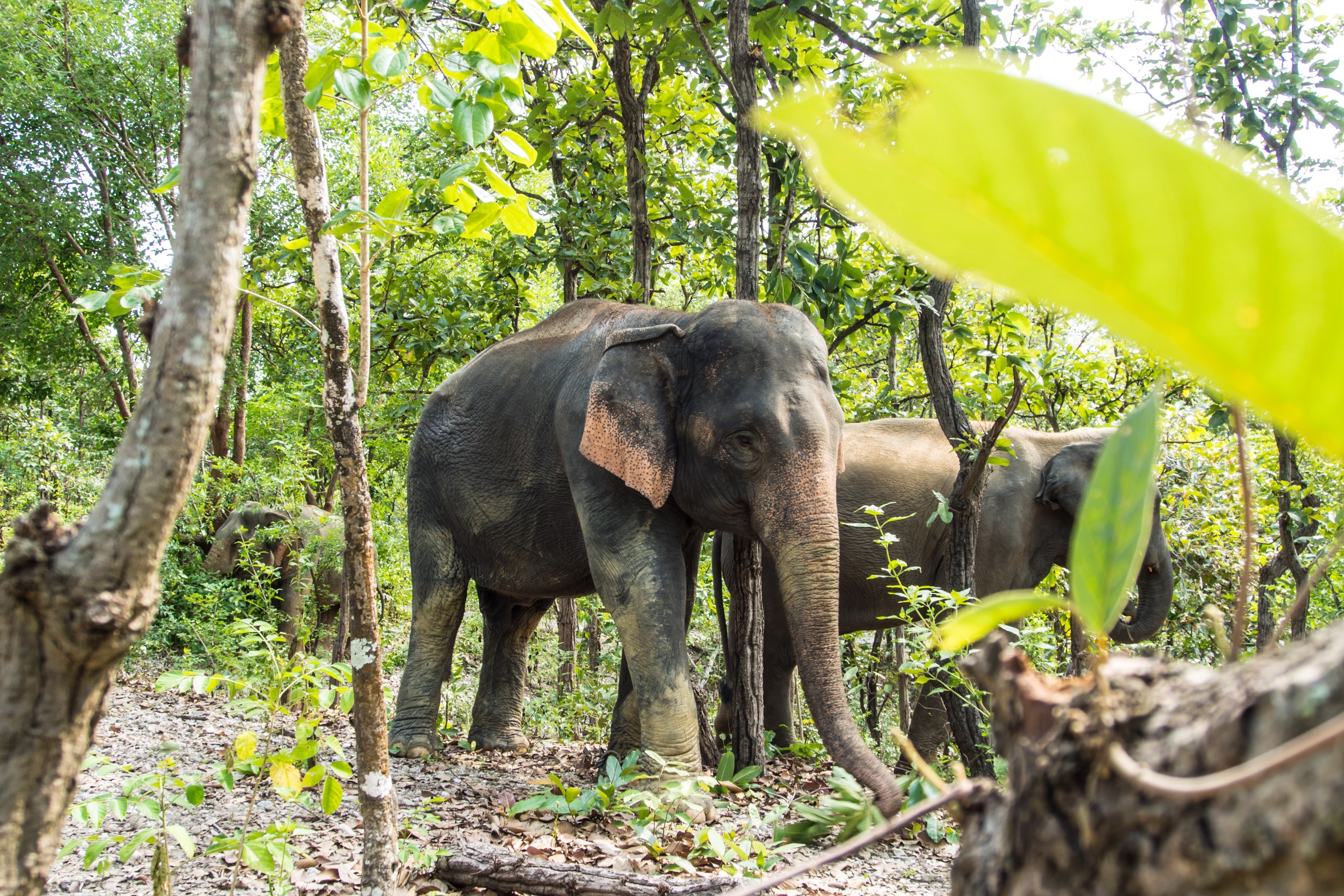 elephant
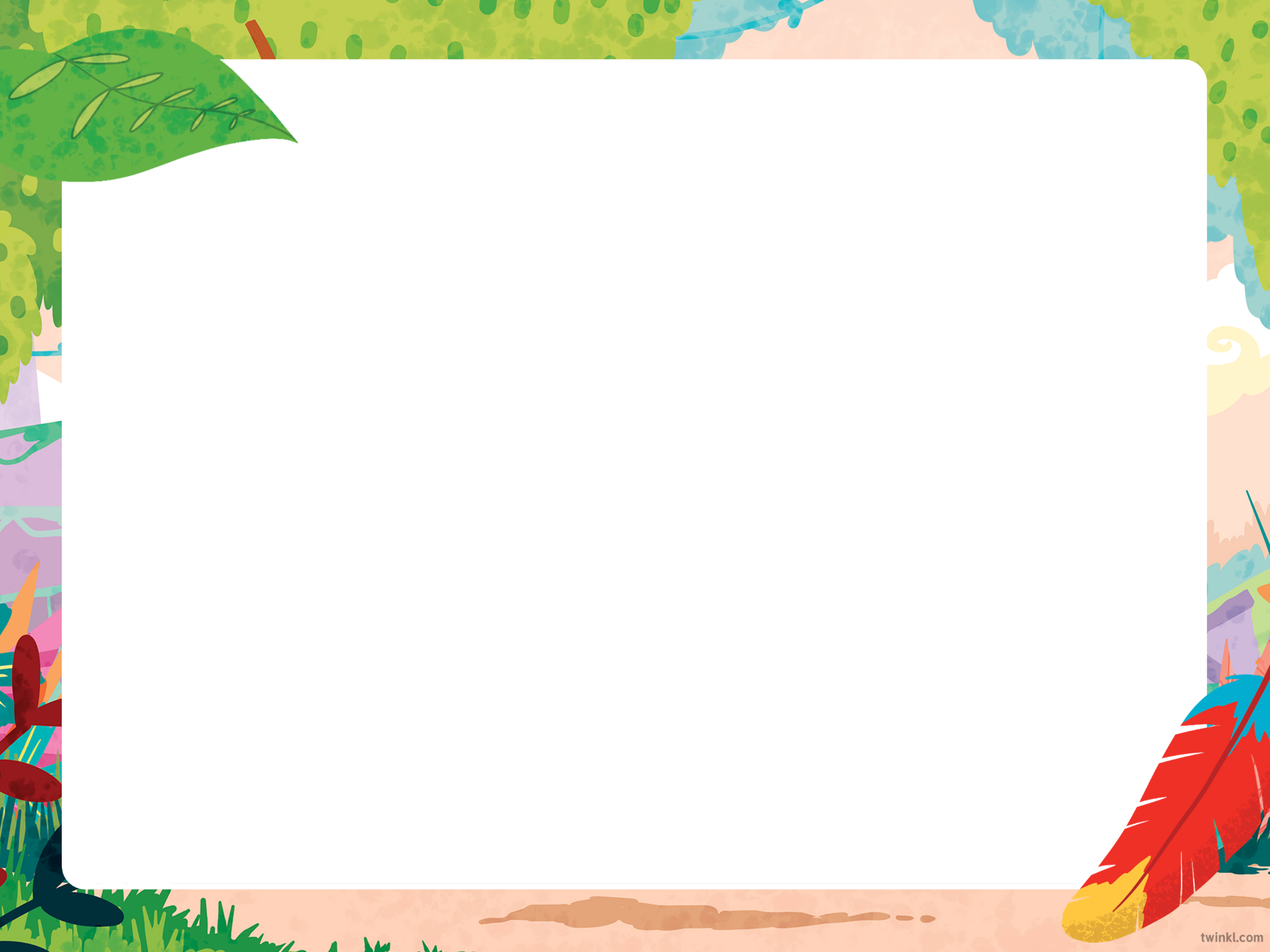 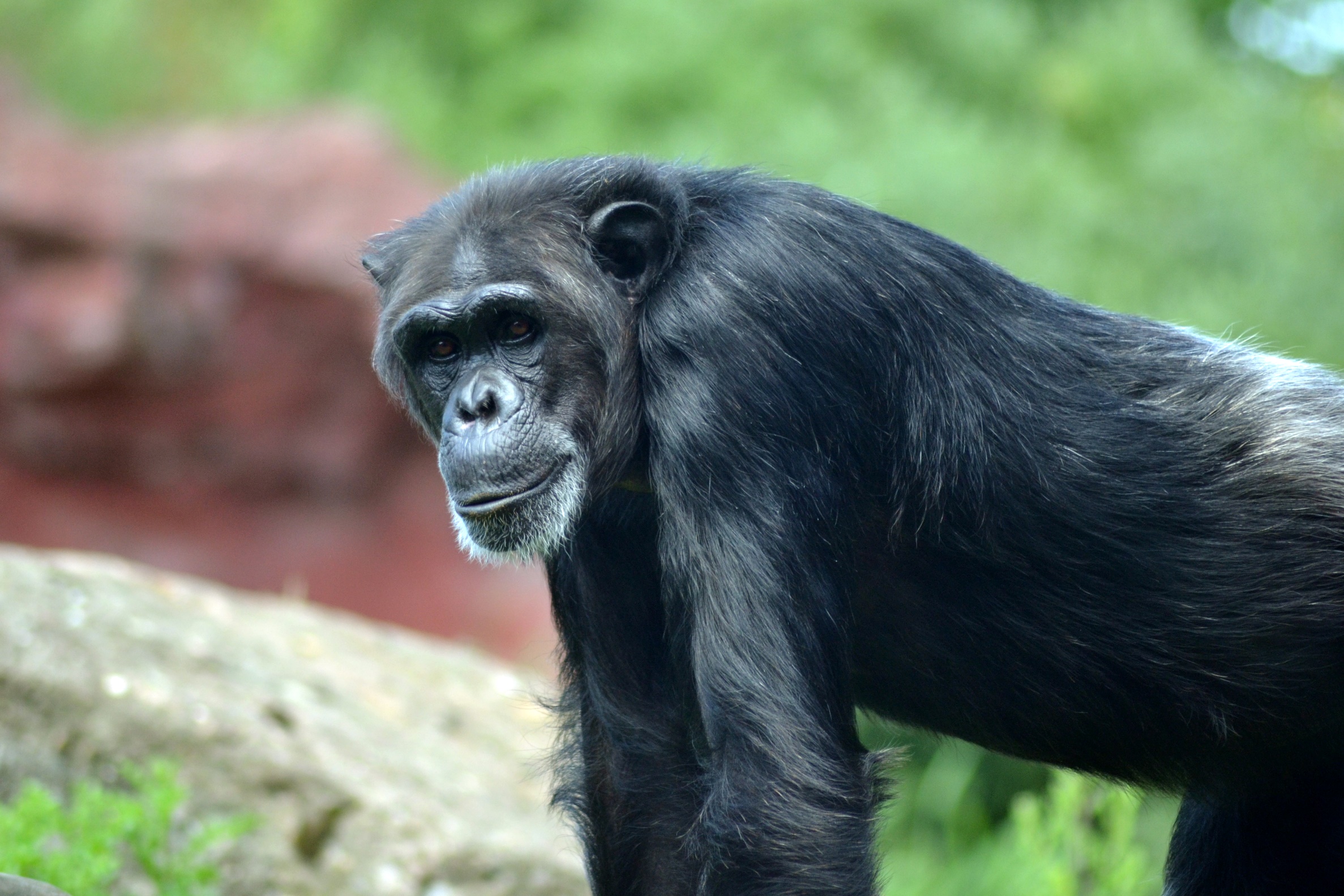 chimpanzee
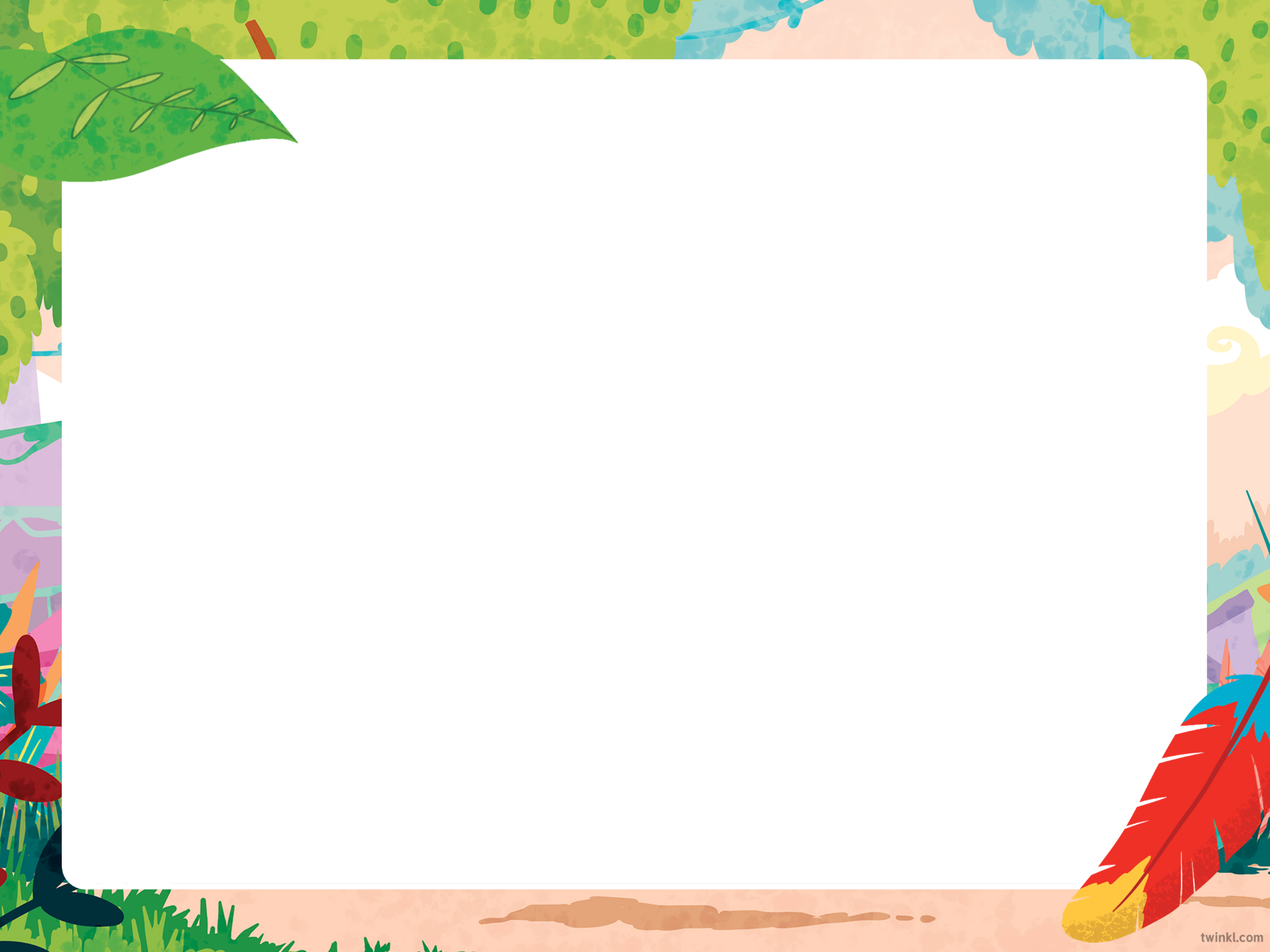 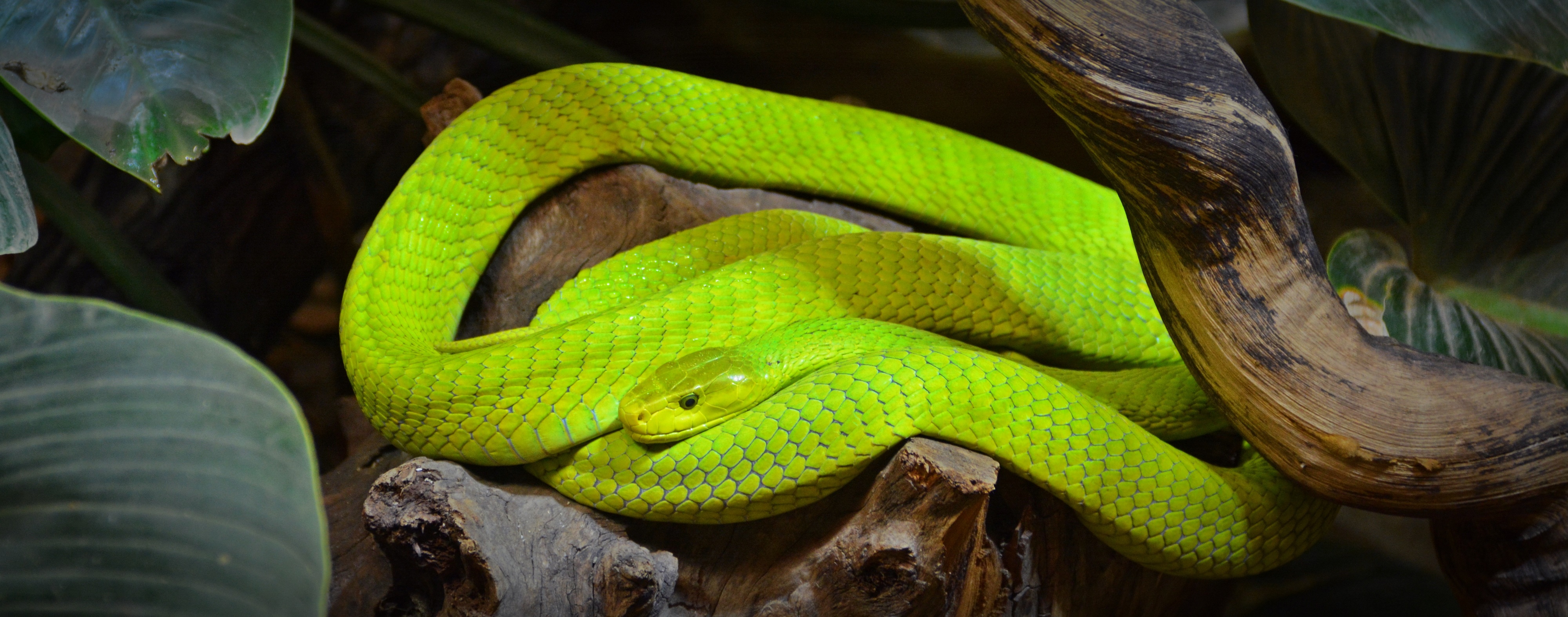 snake
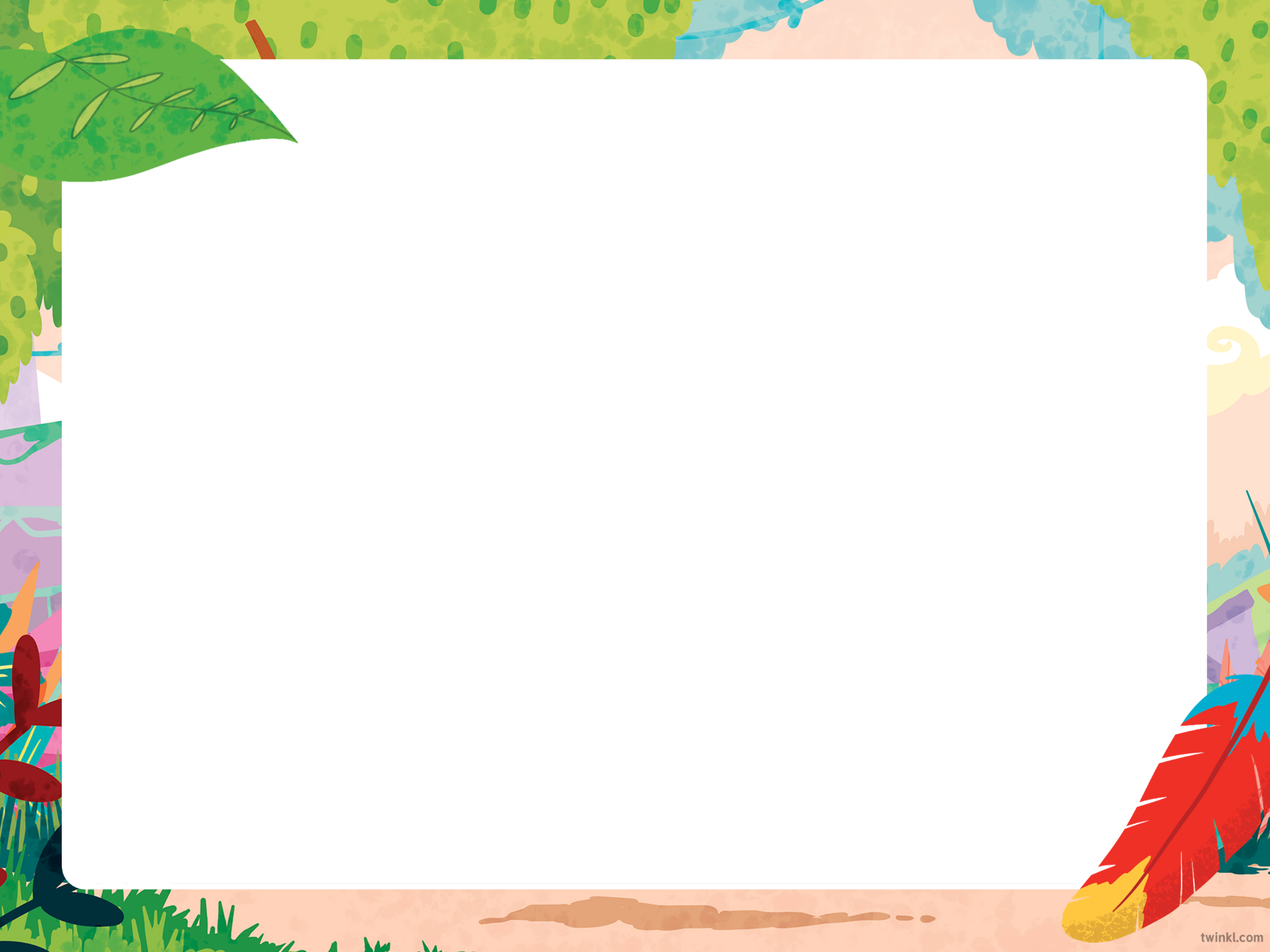 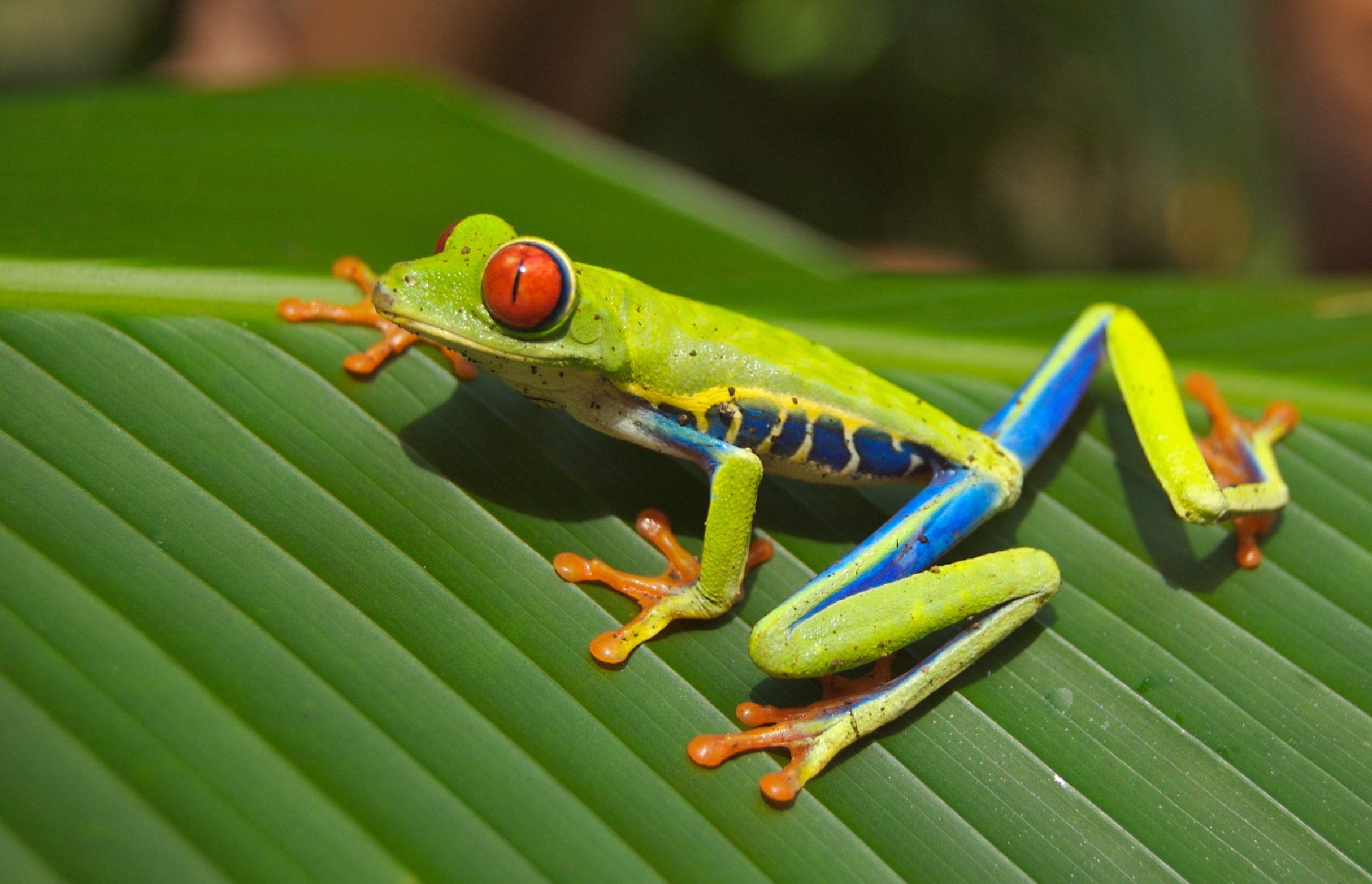 frog
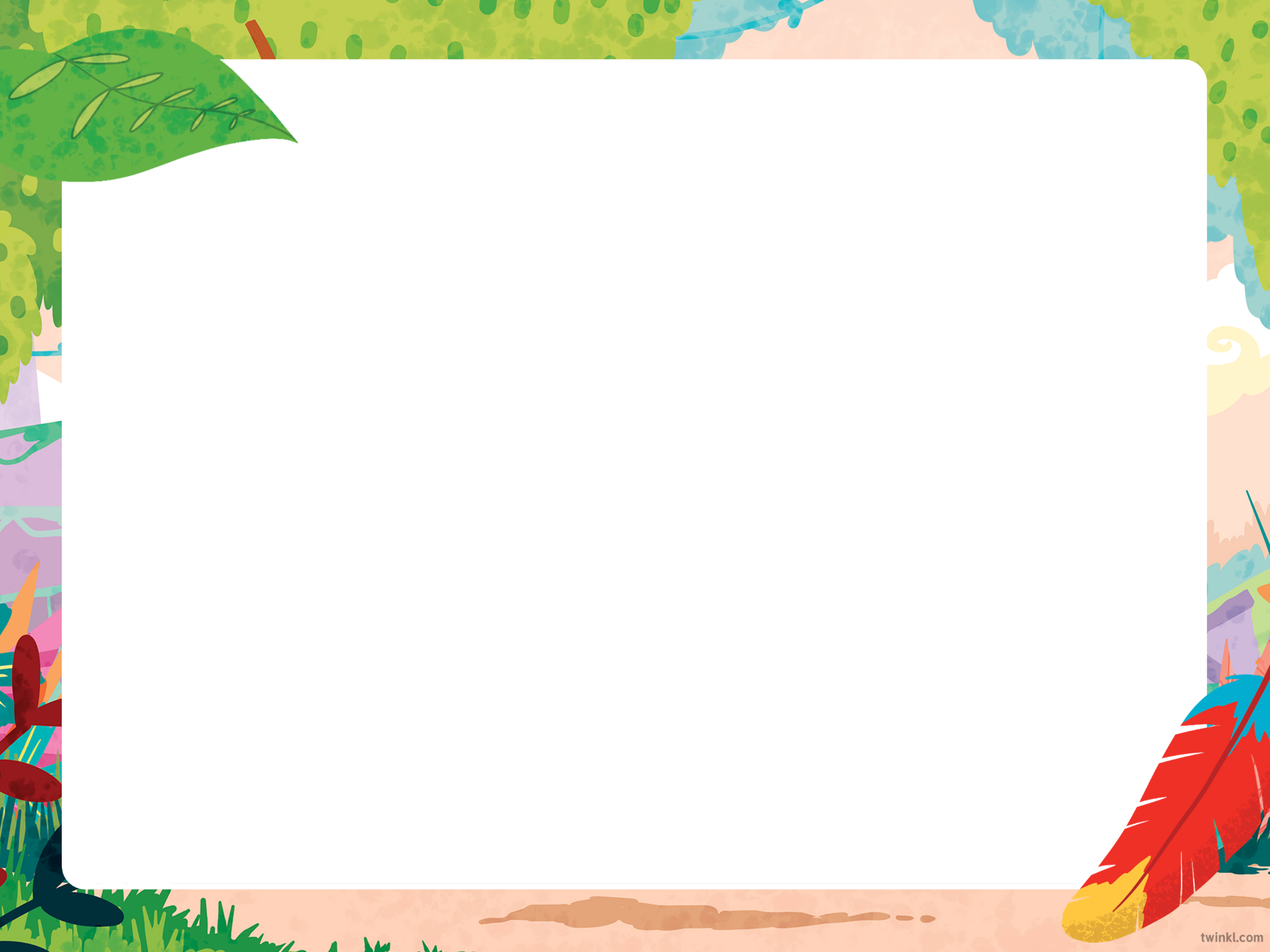 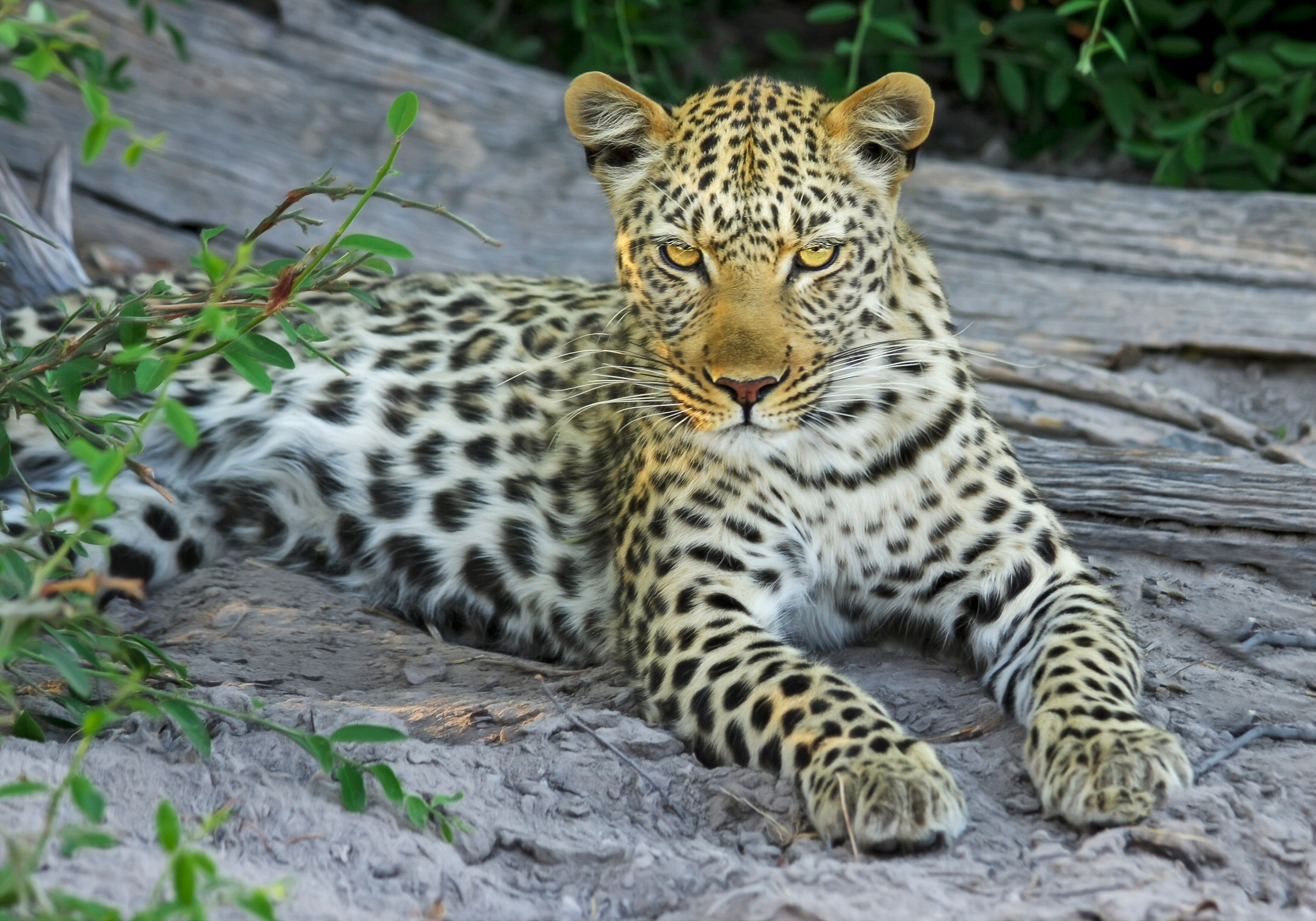 leopard
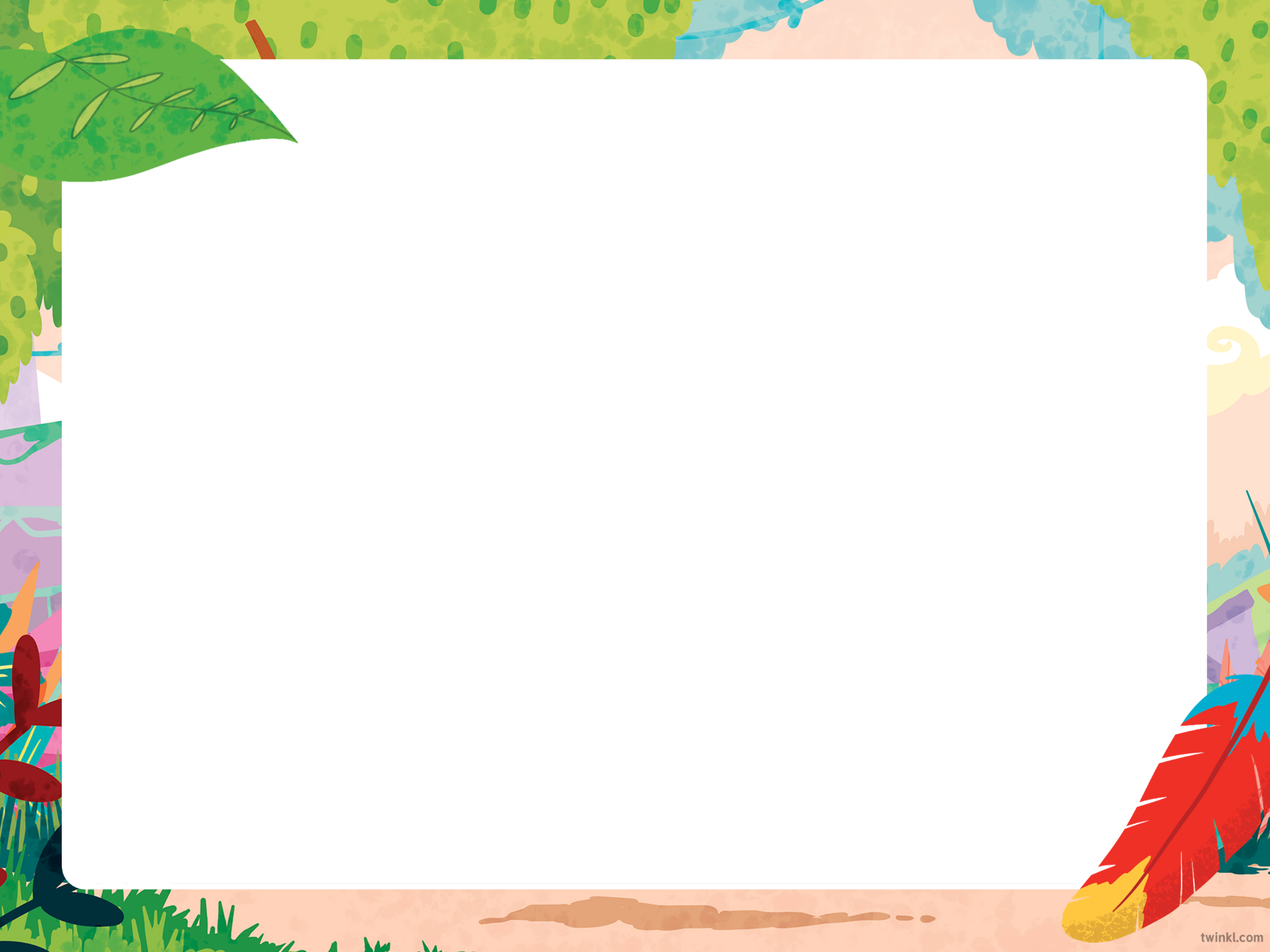 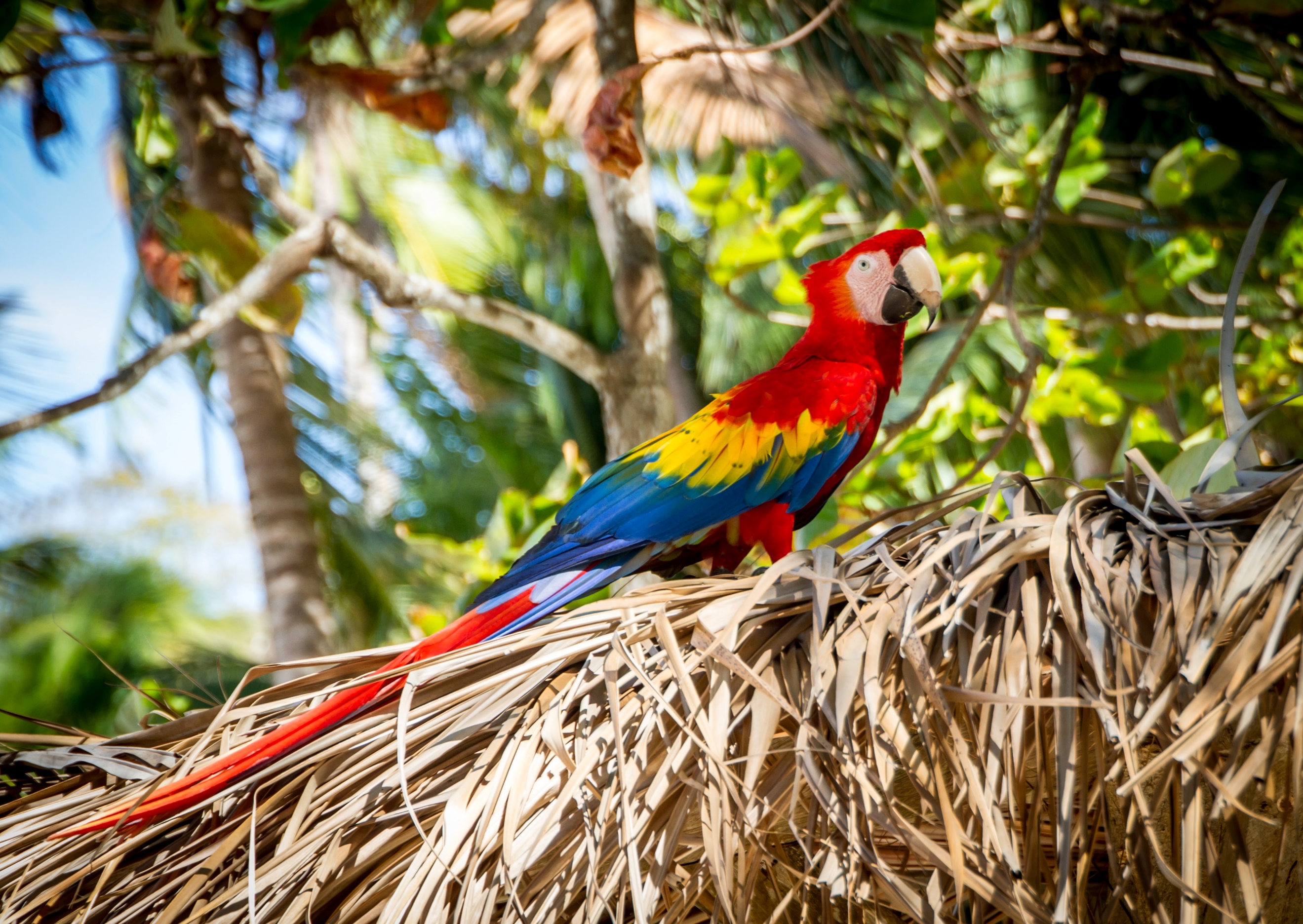 parrot
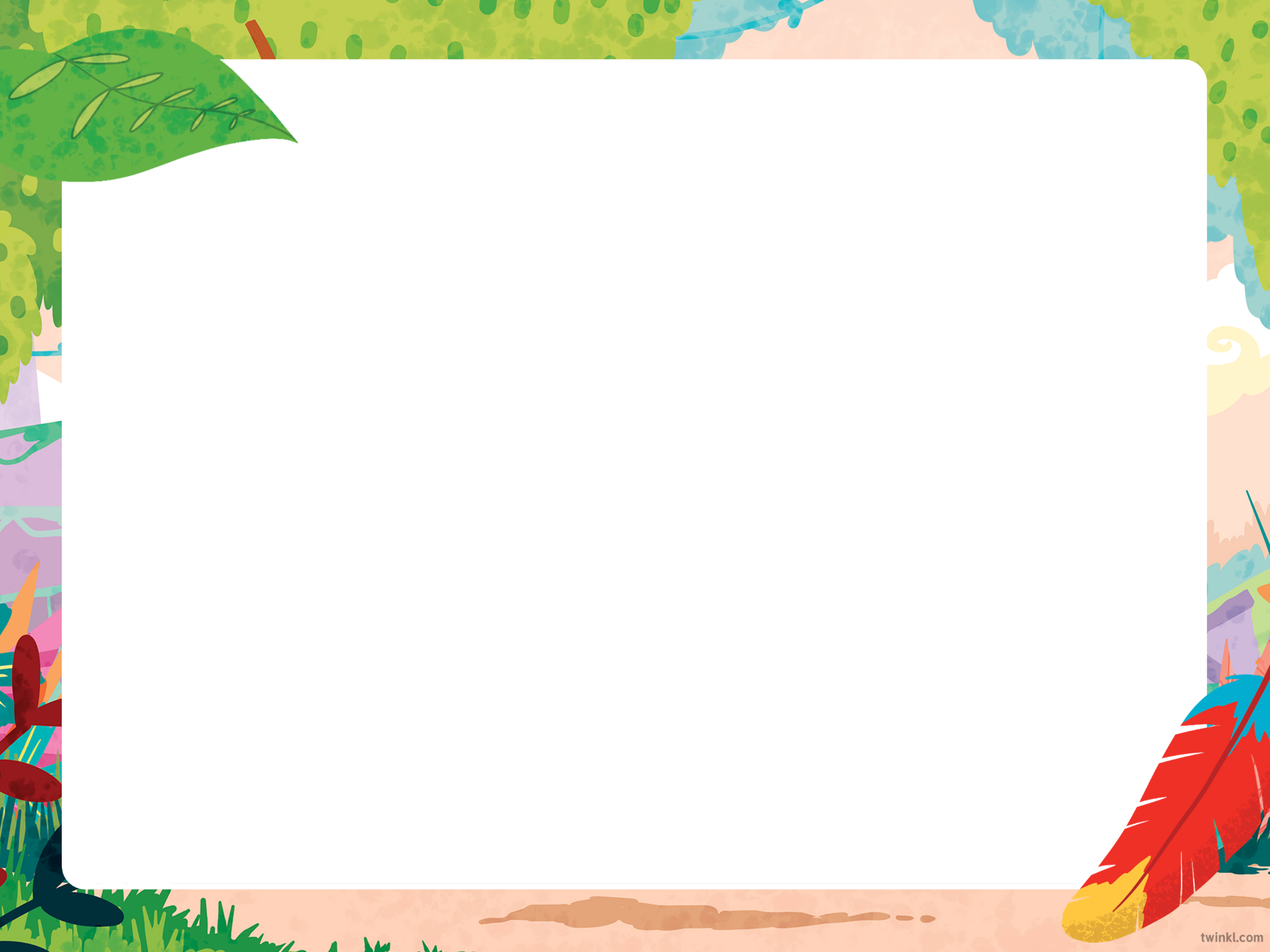 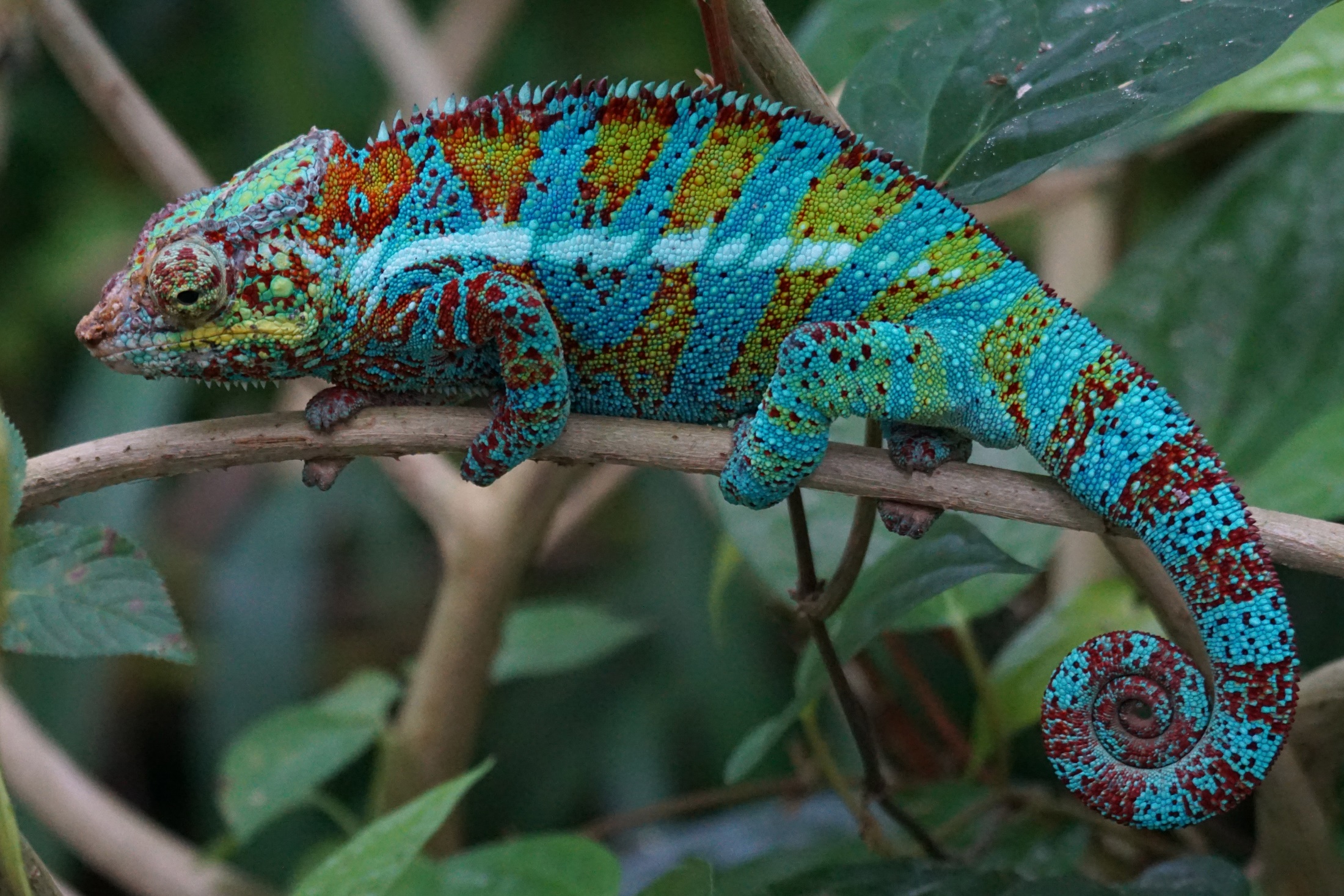 lizard
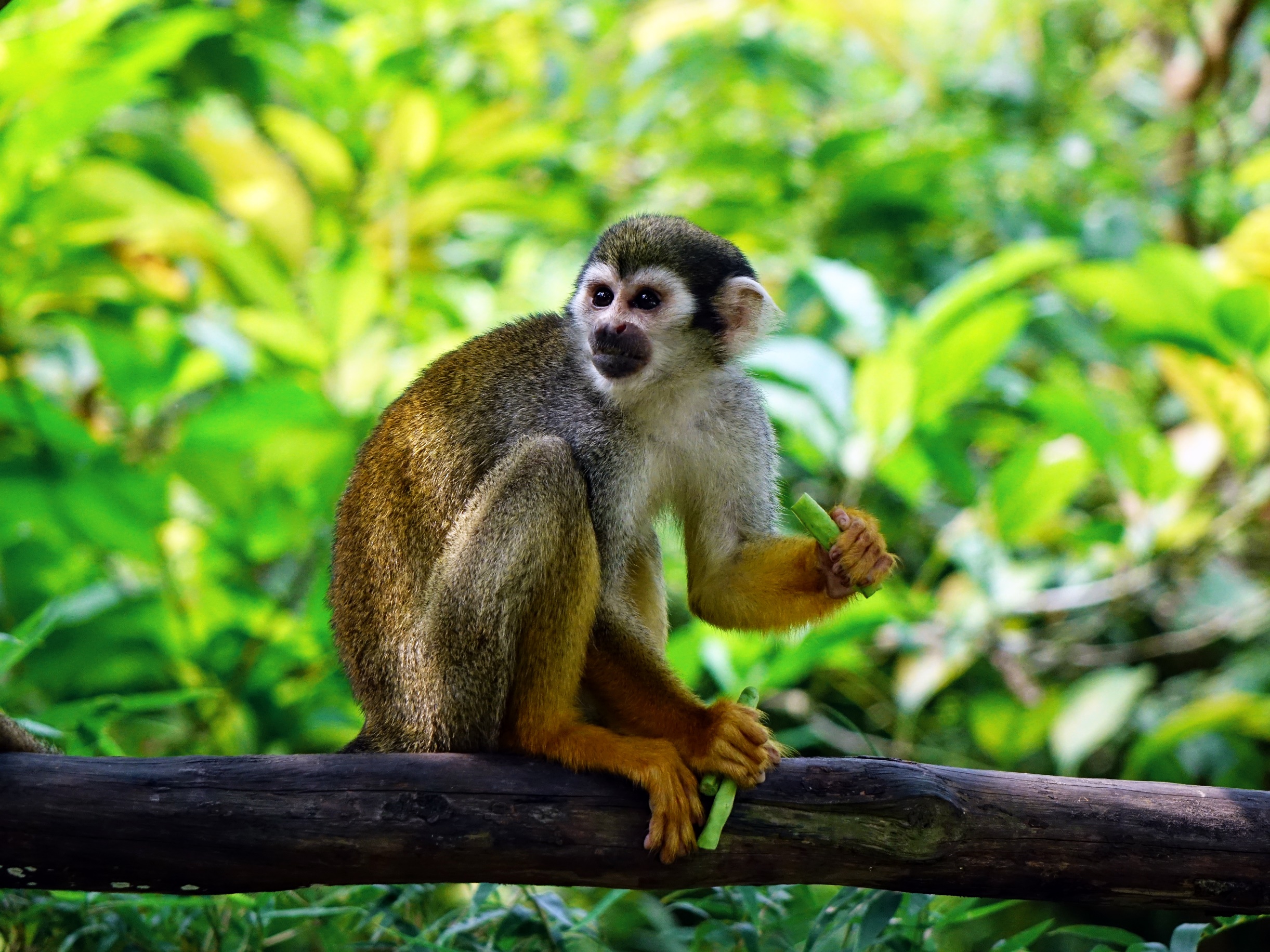 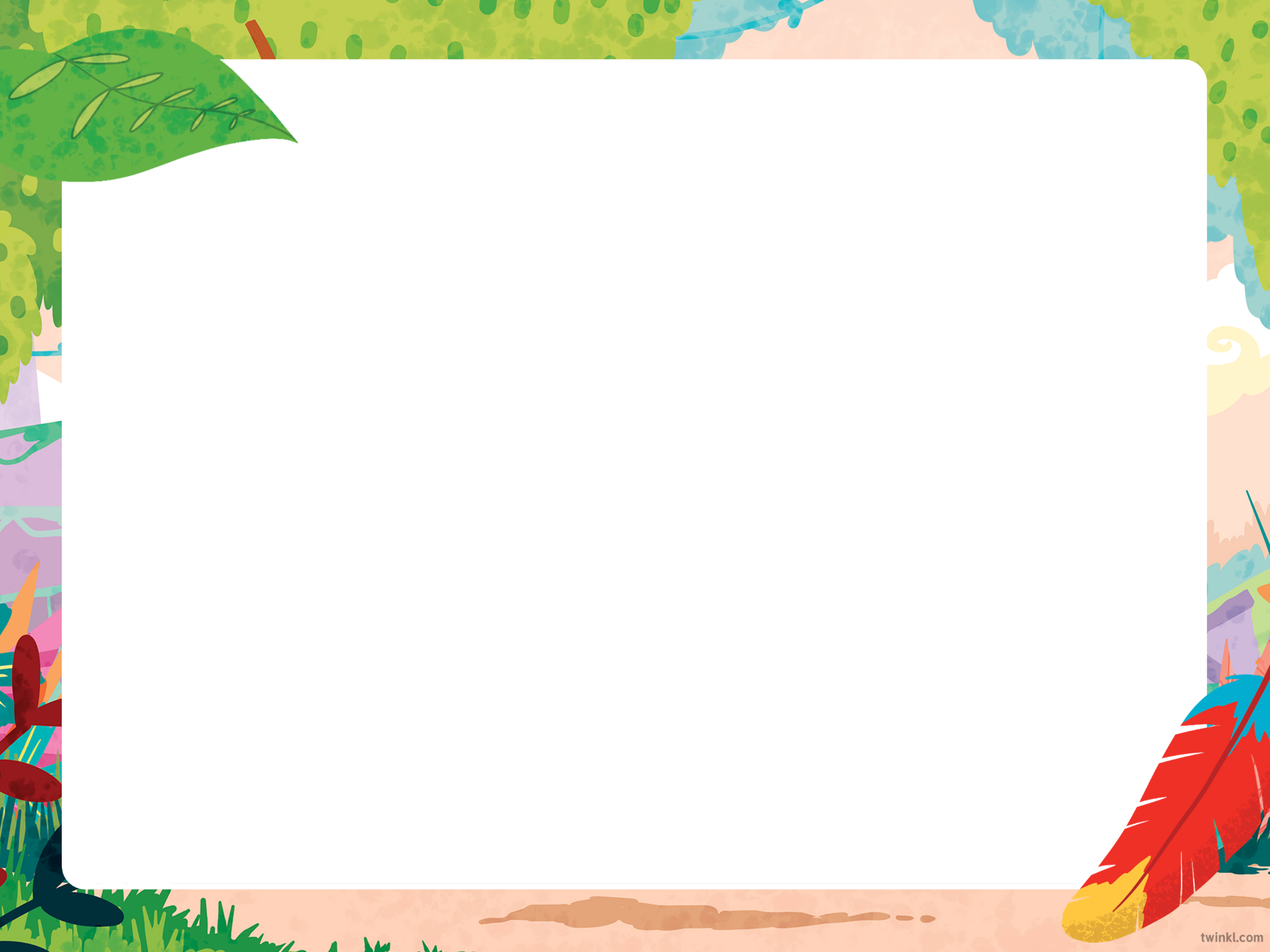 monkey
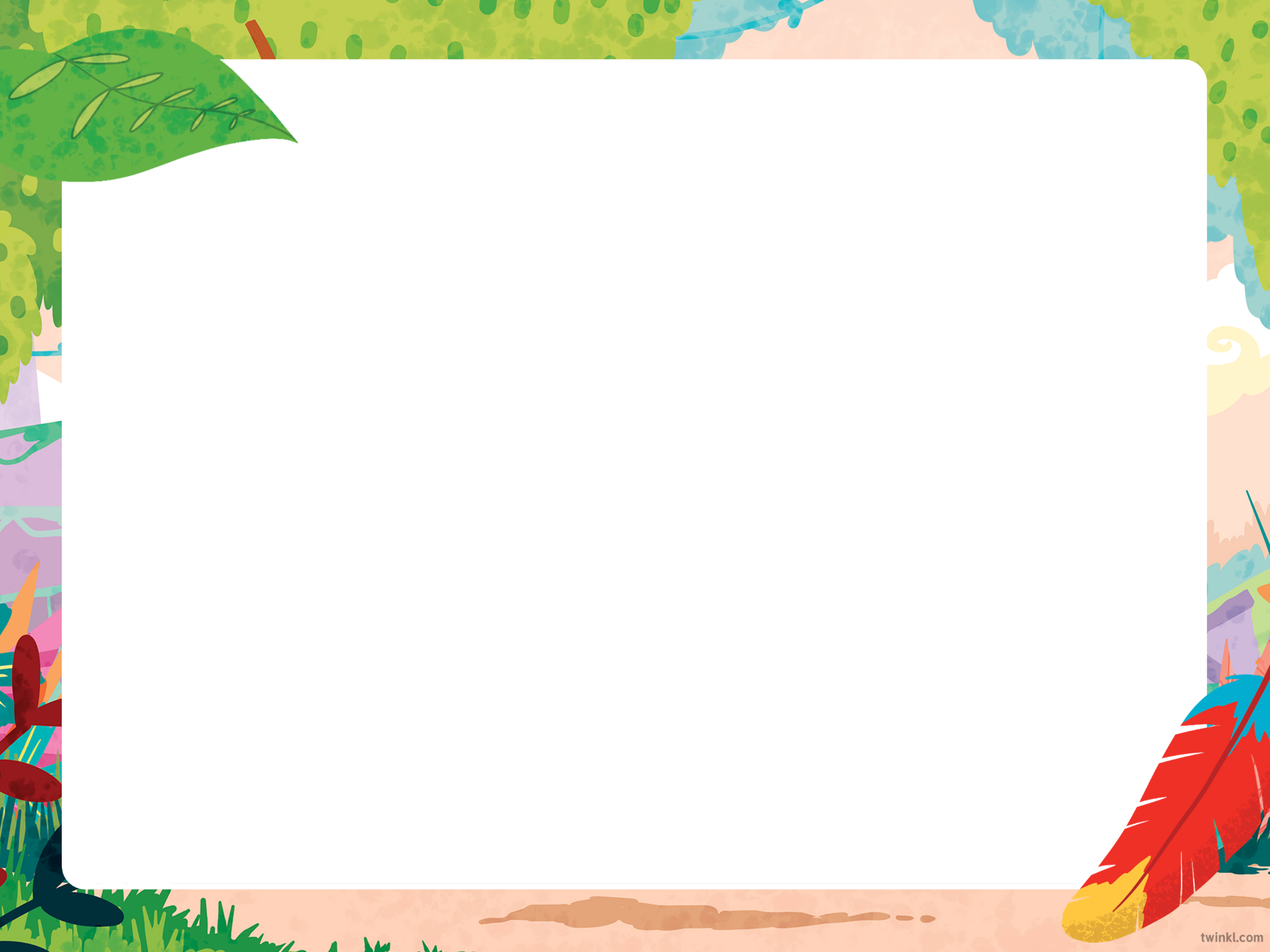 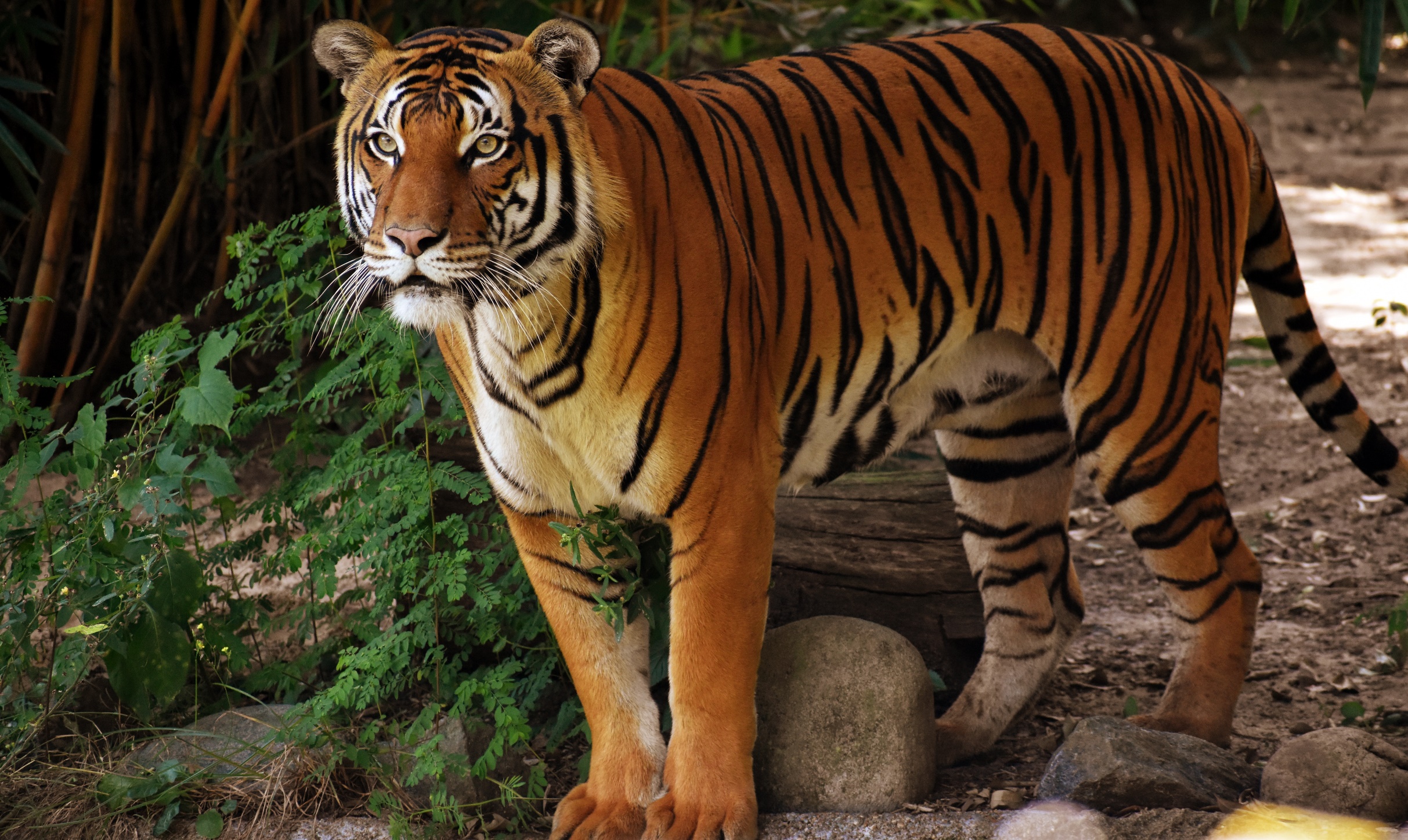 tiger
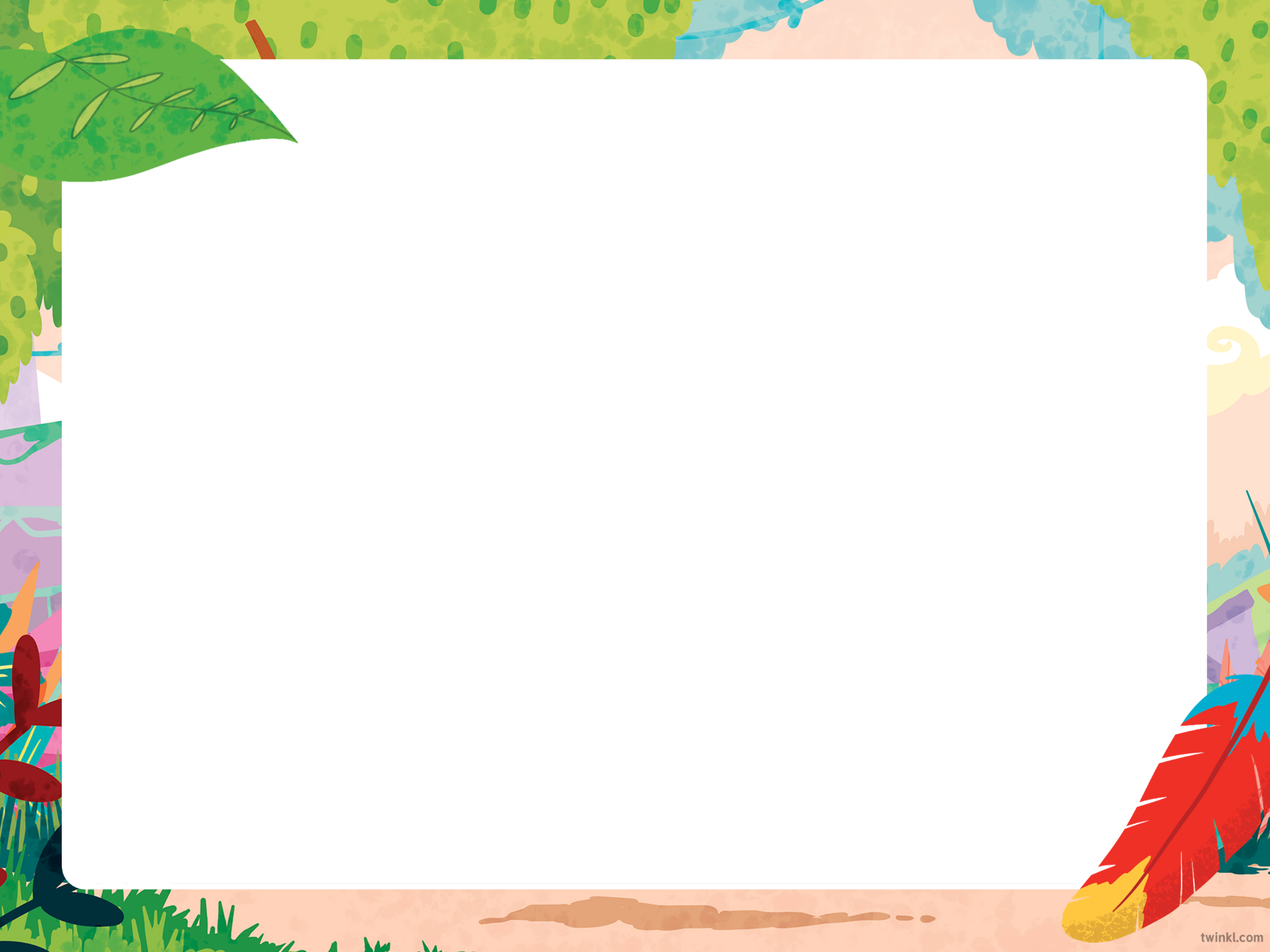 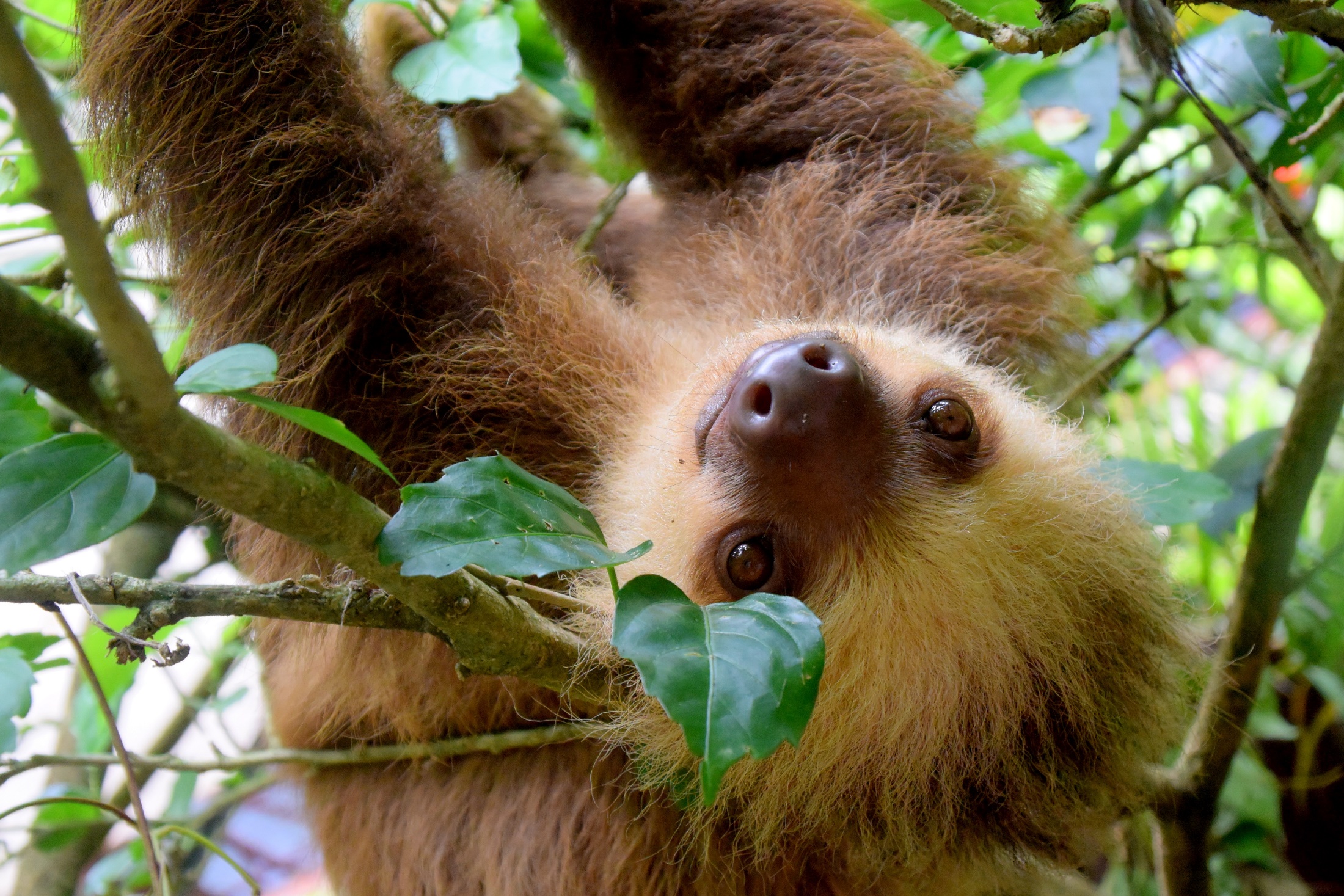 sloth